[Company Name]
Team Member, Team Member, Team Member
Month, Day 2025
Discussion Topics
Life Insurance Sales Trends
Annuity Sales Trends
Company vs. Peers
Membership Benefits & Utilization
Knowledge
Insights
Connections
Solutions
U.S. Life Insurance Sales Trends by Product
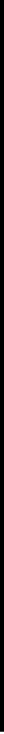 Source: U.S. Retail Individual Life Insurance Sales Survey and Industry Estimates — Annualized Premium, LIMRA.
Market Share by Product – 2024
12%
38%
Source: U.S. Retail Individual Life Insurance Sales Survey and Industry Estimates — Annualized Premium, LIMRA.
Annualized Premium Sales by Product
Source: U.S. Retail Individual Life Insurance Sales Survey and Industry Estimates — Annualized Premium, LIMRA.
Placeholder for Member Sales vs. Peers
A Record Year for Annuity Sales…again!
85% higher than avg.
Avg. Annual Sales: $233b
Source: U.S. Individual Annuity Sales Survey, LIMRA. $$ in billions
U.S. Annuity Sales Trend by Product
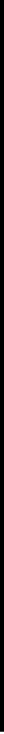 3%
Source: U.S. Individual Annuity Sales Survey, LIMRA.
Total Annuity Sales Fell 13% from 4Q 2023
Total annuity sales posted $434.1 billion in 2024, up 13% year over year.
$102.1B
Source: U.S. Individual Annuities Sales Survey, LIMRA.
Placeholder for Member Sales vs. Peers
Membership Benefits & UtilizationStart Date of Report – End Date of Report
Our Purpose
Advancing the financial services industry
by empowering our members with
Solutions
Connections
Knowledge
Insights
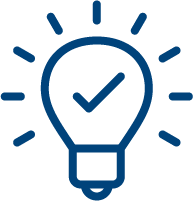 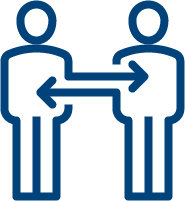 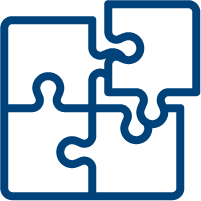 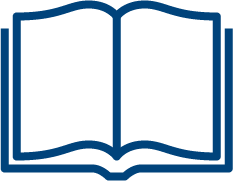 Knowledge
Knowledge: How We Advance the Industry
Highlights
# 
Strategic Leadership Experience Program Attendees

#
Designations Taken

#
Designations Earned

#
Facilitated Learning Course Enrollments
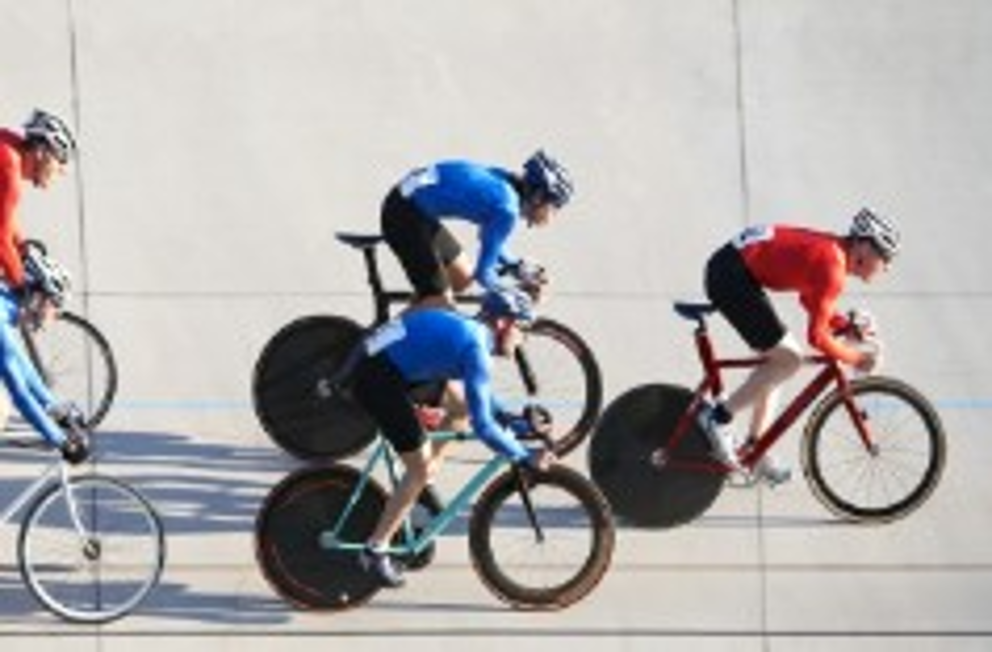 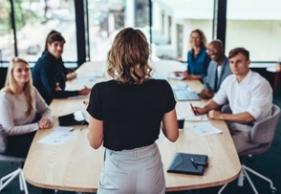 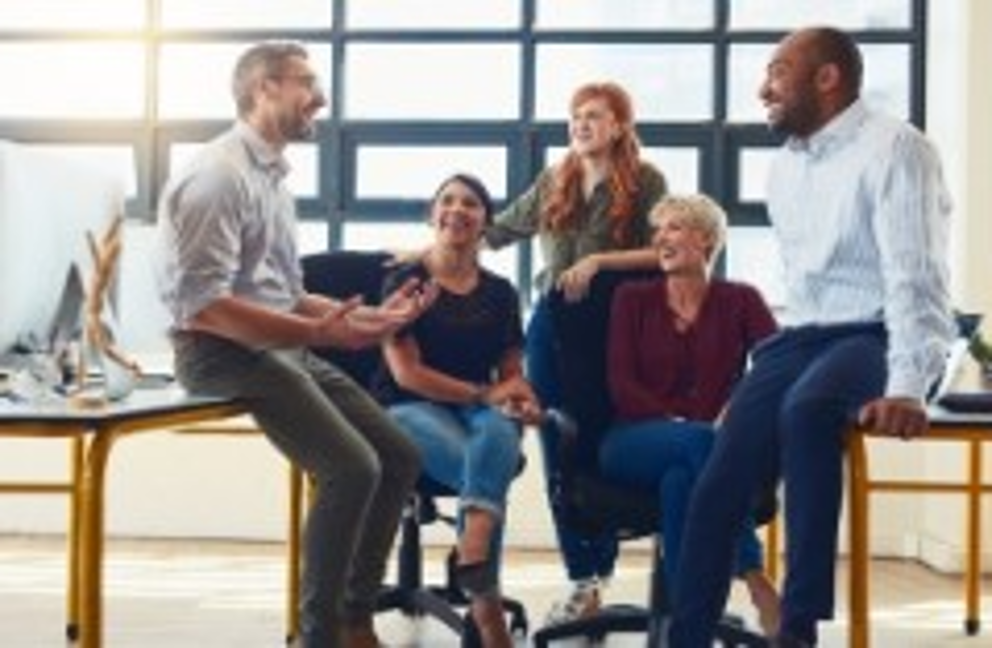 Strategic Leadership Experience
Insurance 
Immersion
Industry
Advantage
Designations
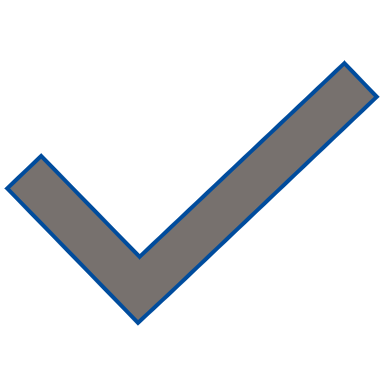 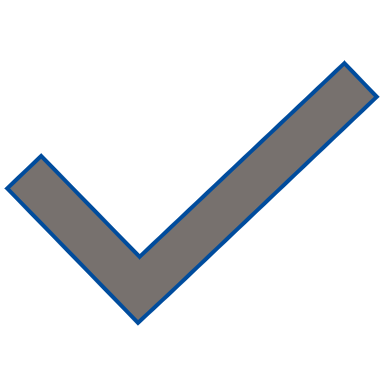 Designation Programs
Associate,
Life Management Institute™, ALMI™
Fellow,
Life Management Institute™, FLMI™
Associate,
Customer Service™
ACS ®
Associate,
Insurance Regulatory Compliance®, AIRC™
[Speaker Notes: Designations Earned (6): 3 ALMI, 2 AIRC, 1 ACS]
Insights
Insights: How We Advance the Industry
Highlights
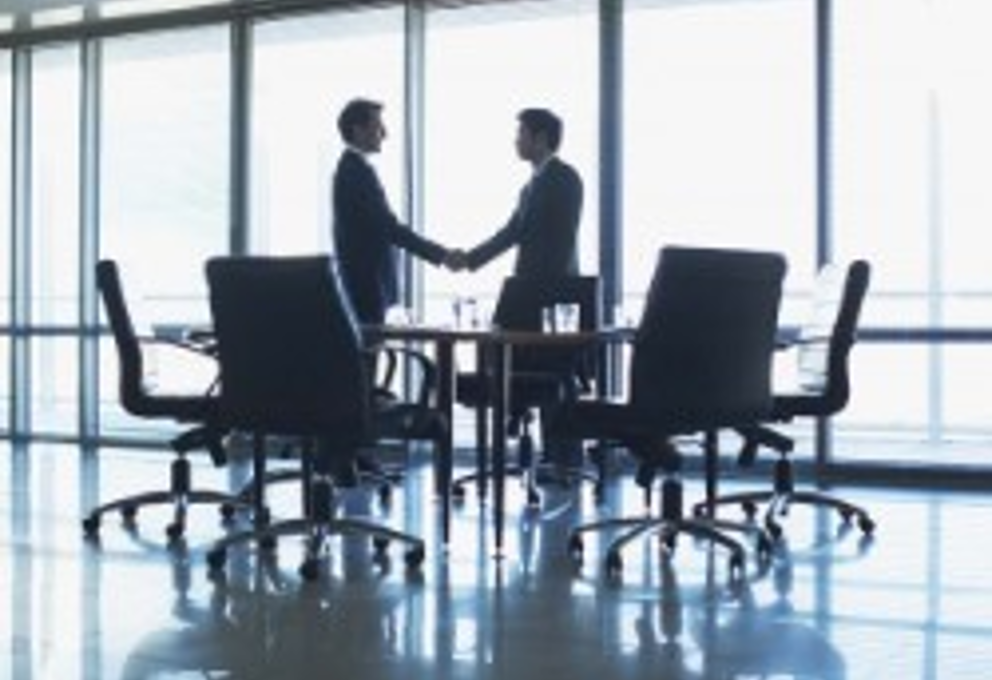 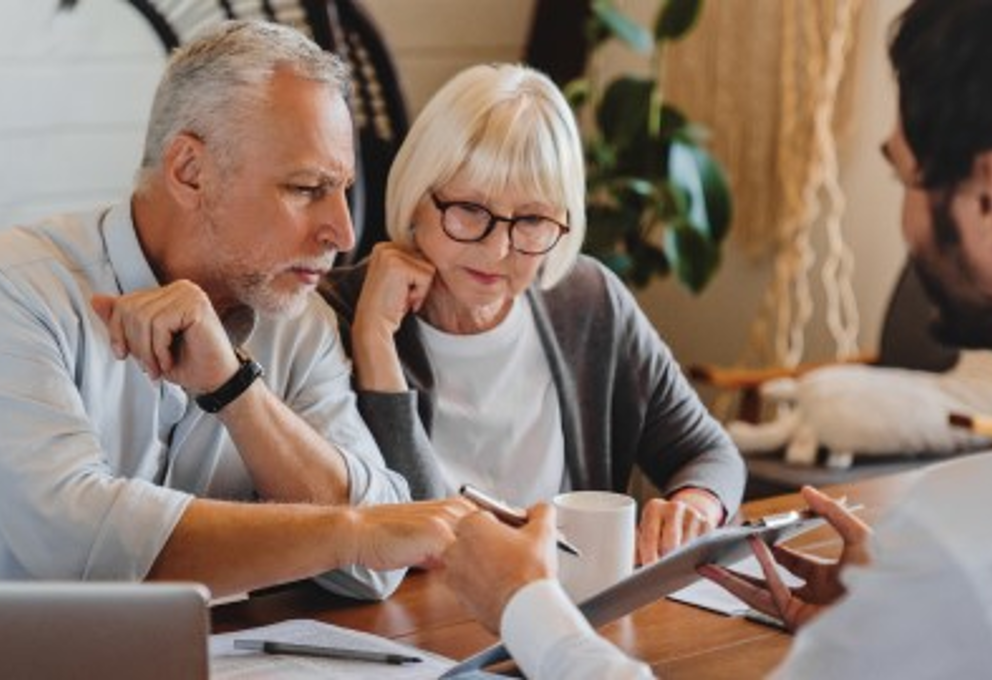 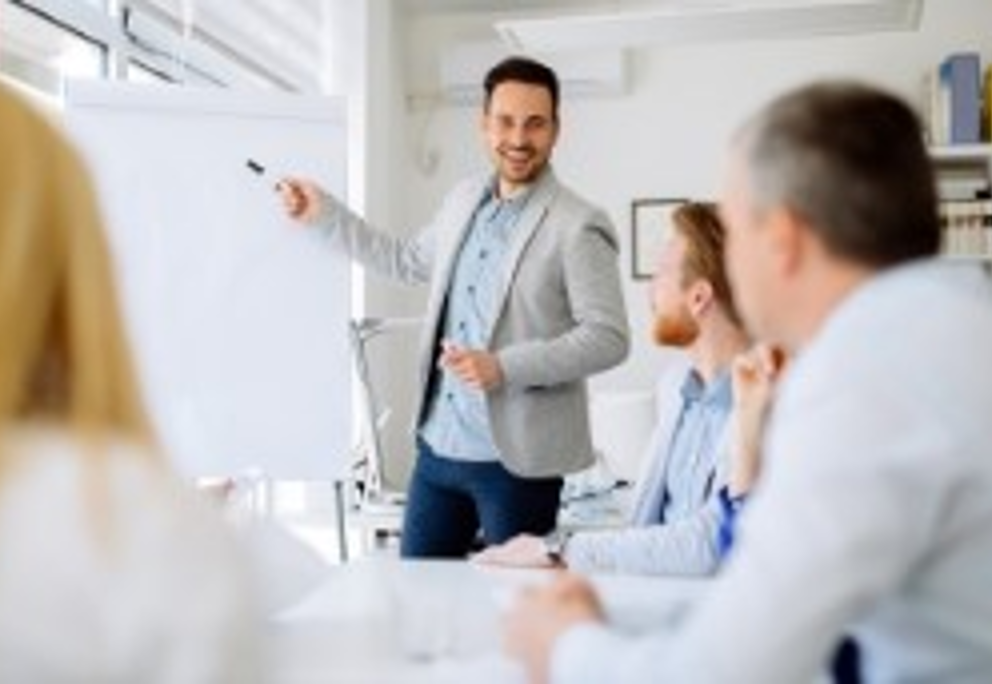 # 
Research Downloads

#
Research Benchmarks Participation

#
Survey Participation

# 
InfoCenter Requests

#
MarketFacts Subscriptions

# 
News2use 
Subscriptions
McKinsey LIMRA     360 Performance Benchmarking Survey
Product Benchmarks & Research
Distribution Benchmarks & Research
Consumer Benchmarks & Research
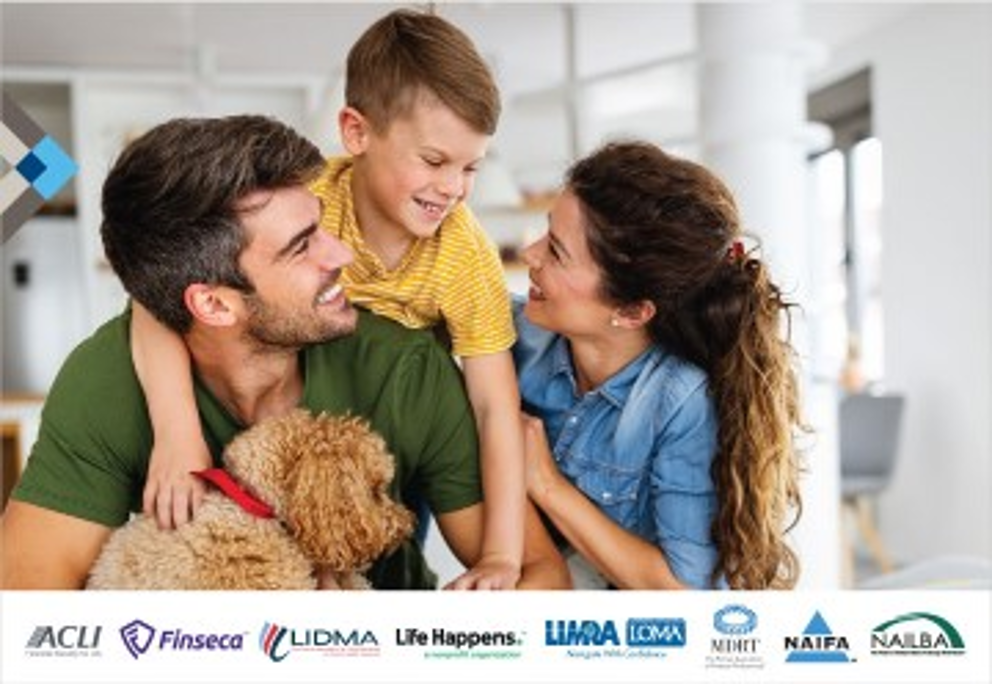 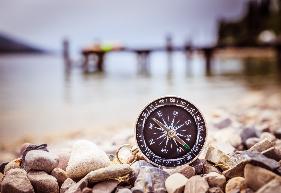 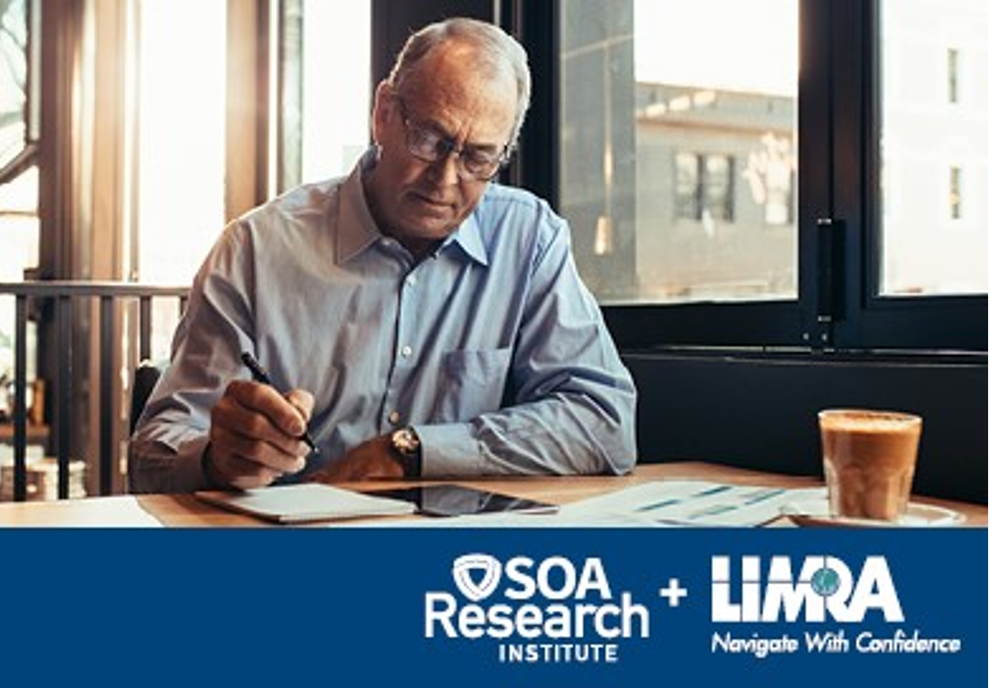 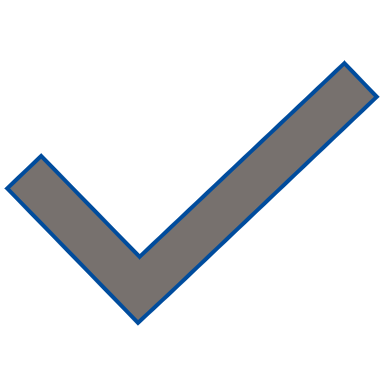 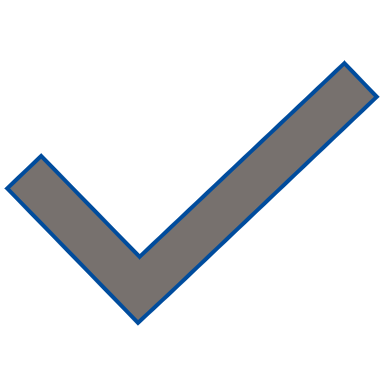 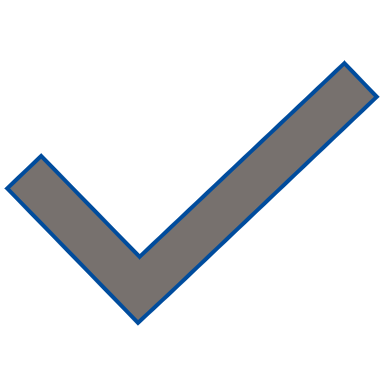 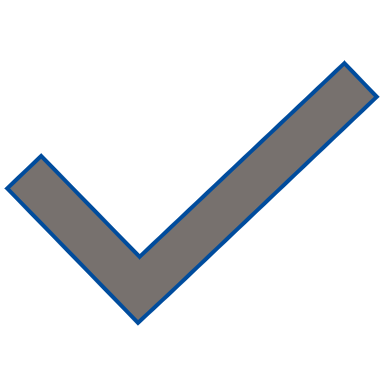 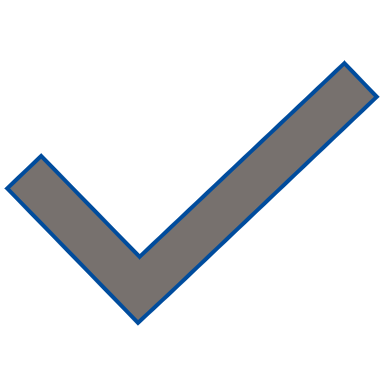 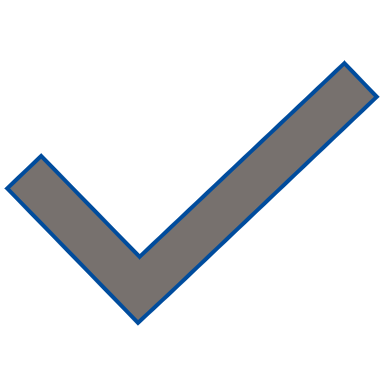 Thought Leadership
Experience Studies Pro
Compass Programs
[Speaker Notes: 38 people downloaded 207 reports for a total of 403 downloads]
NEW! Interactive Infographic: 2024 FY Sales and Forecasts
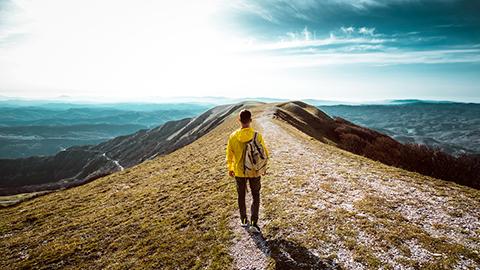 2024 Life Sales: Trends and Future Outlook

Life insurance premiums reached $15.9 billion in 2024, up 3 percent from 2023. Growth was driven by strong equity markets and innovative product designs. LIMRA’s exclusive forecast anticipates stable sales and no recession; premium growth is expected to stay around 3 percent.
NEW! Interactive Infographic: 2024 FY Sales and Forecasts
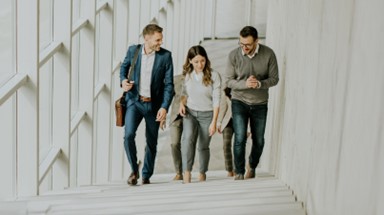 Annuity Sales: Strategic Insights and Future Market Trends

In 2024, annuity sales hit $434.1B, up 13% from 2023. Driven by economic conditions, interest rates, and aging population. High demand for protected growth and guaranteed income.
Recently Published
Upcoming
Research
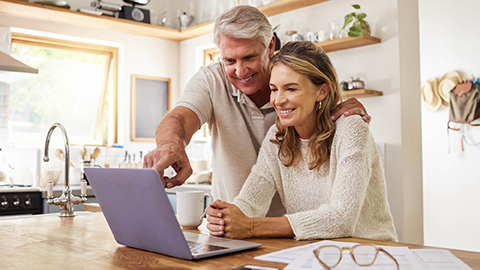 Insights on the Consumer Decision-Making Process for Life Insurance: What Matters Most (for Whom)?
Learn what consumers value most, and the tradeoffs they are willing to make, when choosing a life insurance product.
2025 Insurance Barometer Study

Opportunities in Underserved Markets: Young Consumers 

Unlocking Growth in the Life Insurance Industry
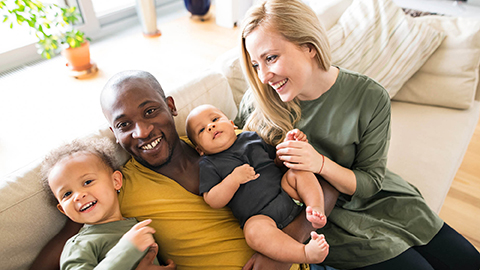 The Changing Family: A New Reality for Life Insurance
Over recent decades, numerous fundamental shifts have influenced the structure of the American family. Within the life insurance landscape specifically, these changes present modern and meaningful implications for consumer needs and expectations.
20
Connections
Connections: How We Advance the Industry
Highlights
Represented on 
# Committees

Represented on
# Study Groups

# people attended
 # Conferences

#
people attended Webinars
Conferences
Study Groups
Committees
Webinars
CXO Groups
Executive Advisory Boards
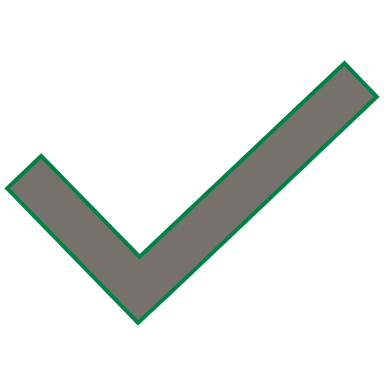 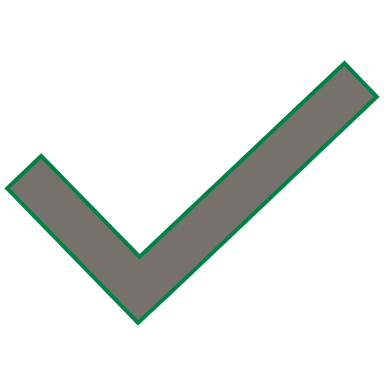 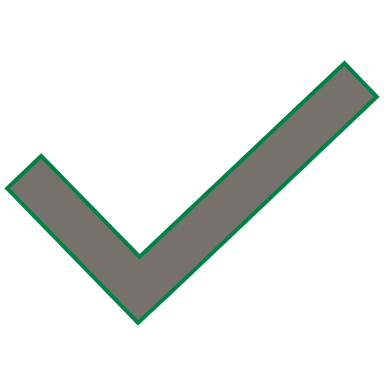 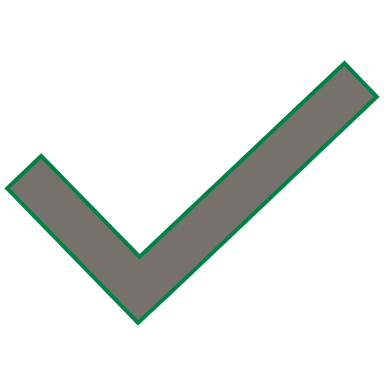 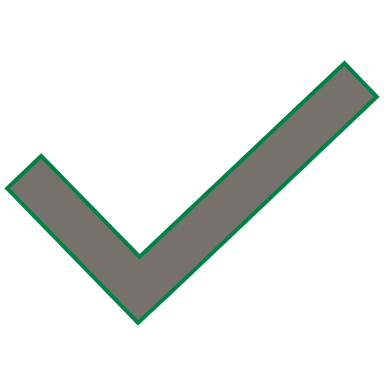 [Speaker Notes: Webinars: 
LIMRA: 53 people attended seminars/webinars
LOMA: 19 attended seminars/webinars 
67 total webinars attended 

Conferences: 
28 people attended 4 conferences: 
2024 LIMRA Annual, 2024 Life and Annuity Conference, 2024 Supplemental Health, DI, & LTC, 2025 Life Insurance and Annuity Conference.]
LIMRA and LOMA Committees & Study Groups
Committees
Study Groups
Annuity Advisory Board
Board of Directors 
Chief Marketing Officers
Direct to Consumer Distribution
FraudShare Governance Council
LL Global Board Audit 
LL Global Board Finance 
Strategy & Innovation
Advanced Analytics 
AI Governance Group
Annuity Leadership Forum
Annuity Research 
Customer Experience
Defined Contribution Income Strategies Roundtable
Digital Strategy
Individual Life
Product Development
Retirement Income Strategies
LL Global
 Board of Directors: 
First/Last Name


Annuity Advisory Board:
First/Last Name
[Speaker Notes: LIMRA committees with representation: 
Annuity Advisory Board, Board of Directors, Chief Marketing Officers, Direct to Consumer Distribution Committee, Fraudshare Governance Council, LL Global Board Audit Committee, LL Global Board Finance Committee, Strategy & Innovation Committee. 

Study Groups: 
Advanced Analytics Study Group, AI Governance Group, Annuity Leadership Forum, Annuity Research Study Group, Customer Experience, Defined Contribution Income Strategies Roundtable, Digital Strategy, Individual Life, Product Development, Retirement Income Strategies.]
Industry-Leading Conferences
2025 Conferences
Attending
Workplace Benefits Conference
April 23 – 25 | Encore Boston Harbor, Boston, MA
# people attended 
# conferences*
Presenting
Supplemental Health, DI & LTC Conference 
July 30 – August 1 | Hard Rock Hotel San Diego, San Diego, CA
Download the 2025 Conference Series Brochure
LIMRA Annual Conference 
Sept 14 – 16 | Gaylord Palms Resort & Convention Center, Kissimmee, FL
24
24
Solutions
Industry Challenges Require Collaborative Solutions
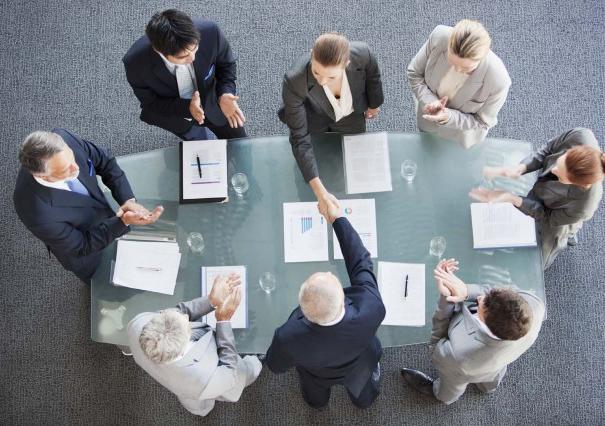 4
Average number of industry solutionsutilized by each member
Solutions: How We Advance the Industry
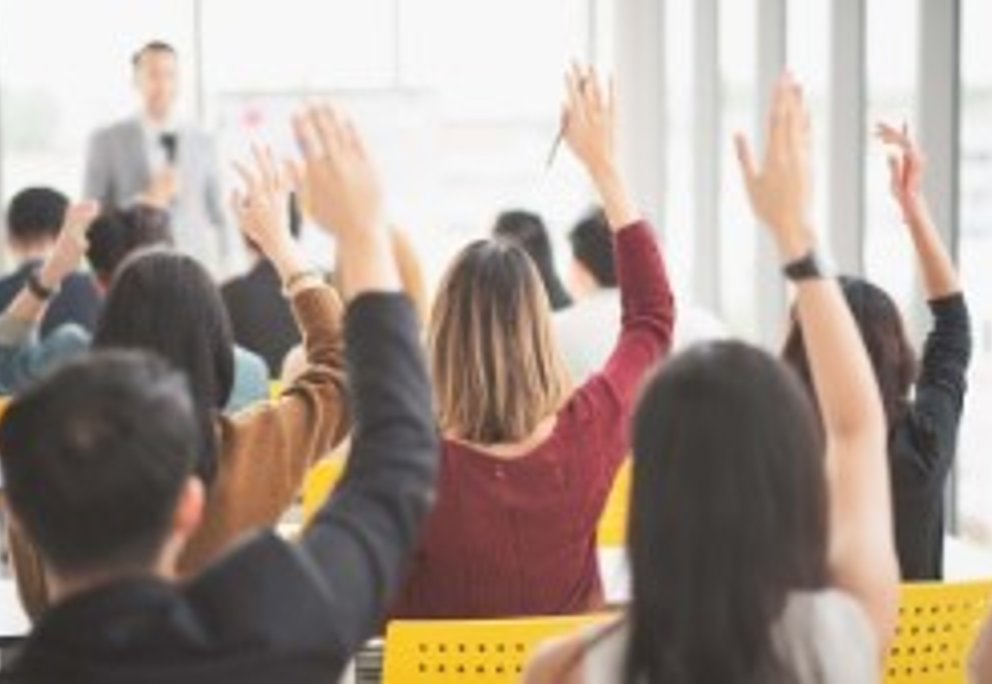 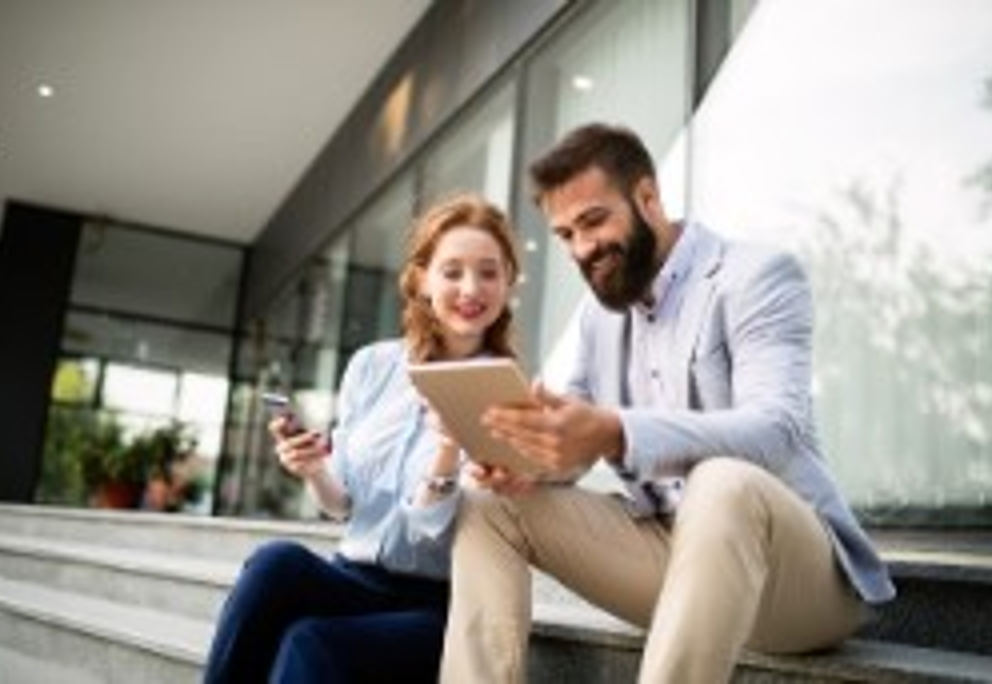 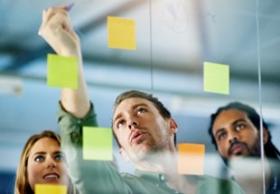 Anti-Money Laundering Training
Applied Research Solutions
Hiring     Assessments
FraudShare
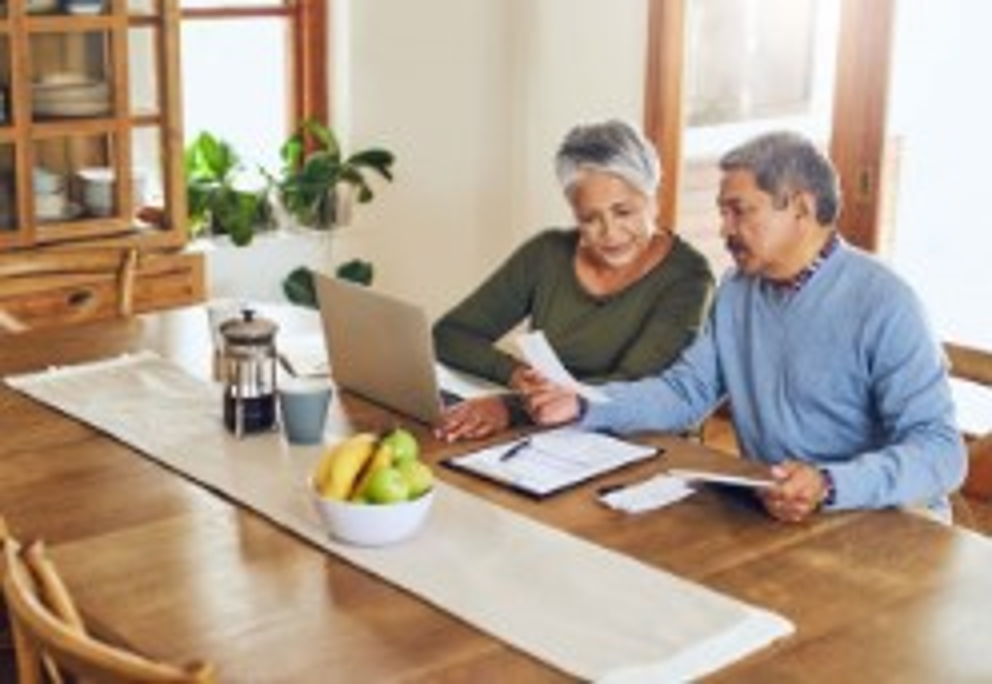 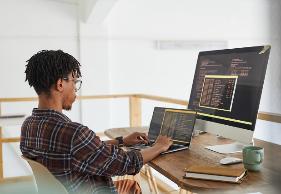 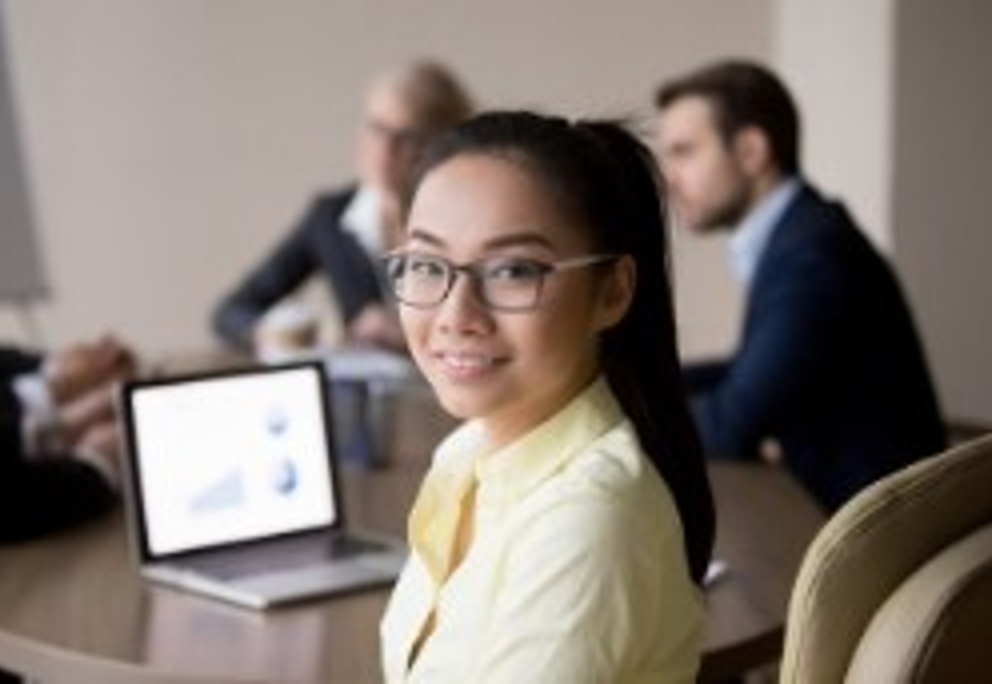 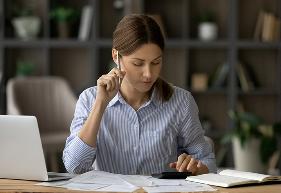 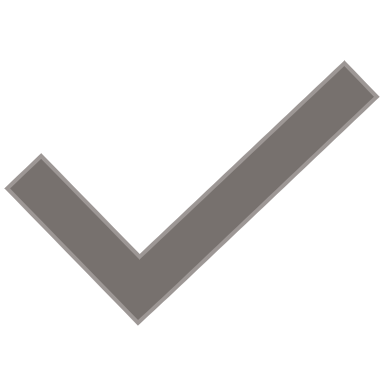 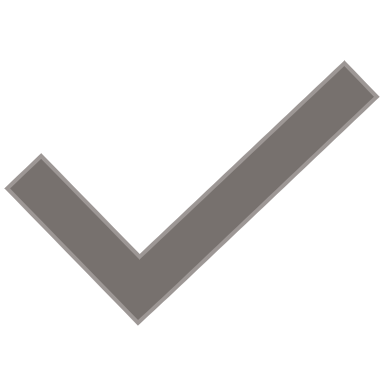 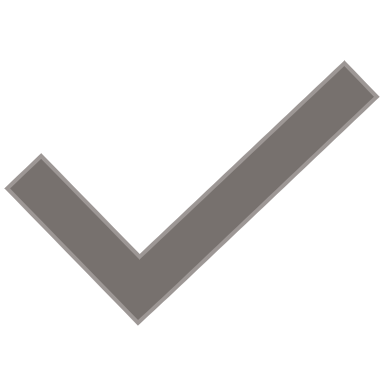 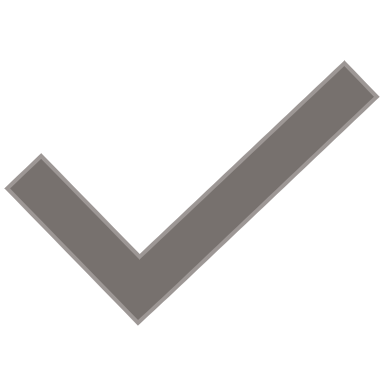 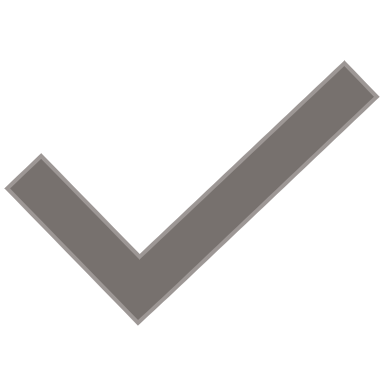 Customer Assurance Program/Customer Experience
Trustworthy    Selling
Compensation Resource Center
LDEx Standards
Wrap-Up
Next steps from today’s meeting
Next steps for continued engagement
Your Dedicated Partnership Team
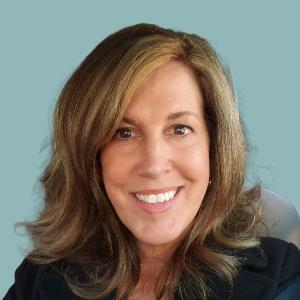 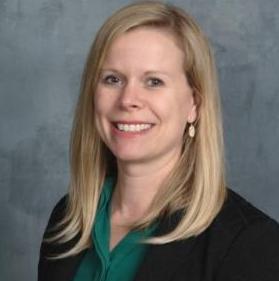 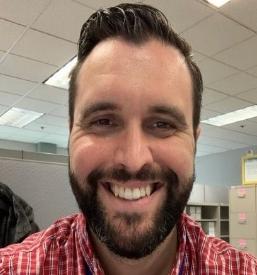 Kelly Fehring, FLMI, ACS, CLU
Member Relations Director 
kfehring@limra.com 
(513) 384-8061
Mike Rand
Member Solutions Director
mrand@limra.com
(860) 285-7871
Barb Kimball
Member Solutions Director
bkimball@limra.com 
(860) 214-3350
[Speaker Notes: (next slide)]
Your Dedicated Partnership Team
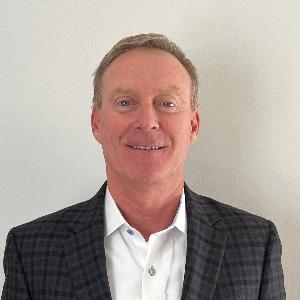 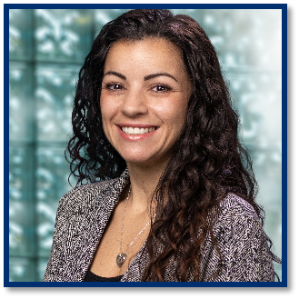 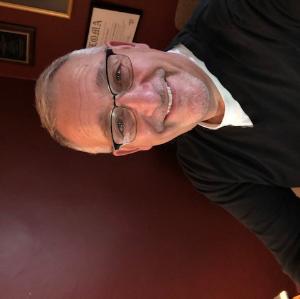 Chris J. Callahan
Member Relations Director 
ccallahan@limra.com
(908) 873-8818
Angelina Weeks, CLF
Member Solutions Director
aweeks@limra.com
(239) 416-3749
Al Palmeri, FLMI FSRI, ACS, AIRC
Senior Director, Member Solutions
apalmeri@limra.com 
(770) 984-3759
[Speaker Notes: (next slide)]
Your Dedicated Partnership Team
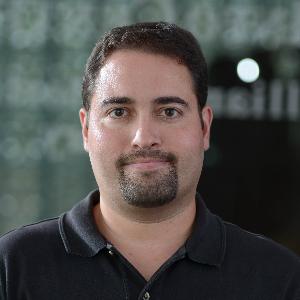 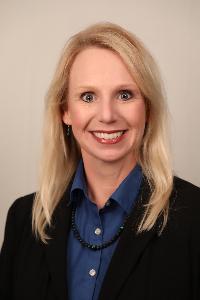 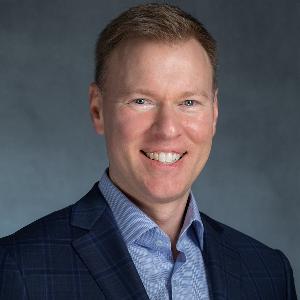 Andrew Franks
Member Relations Director 
afranks@limra.com
(703) 859-3273
Miguel P. Rodrigues, MBA
Member Solutions Director
mrodrigues@limra.com
(860) 285-7861
Melanie Evans-McHugh
Member Solutions Director
mevans-mchugh@loma.org
(470) 278-6450
[Speaker Notes: (next slide)]
Your Dedicated Partnership Team
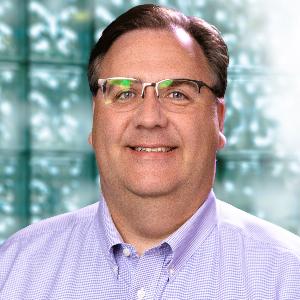 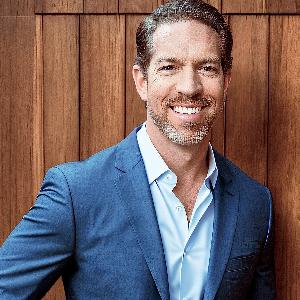 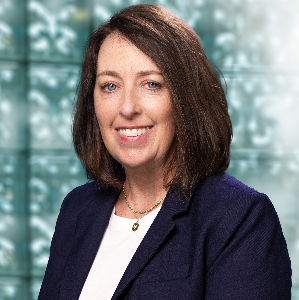 Jason Hammen, CFP®, ChFC®, CLU®, FLMI
Member Relations Director 
jhammen@limra.com
(309) 706-2369
Nicole Overmeyer, FLMI, ACS, AIAA
Member Solutions Director
overmeyern@loma.org
(770) 984-6450
Chris Atkins, MA, FLMI, ACS, AIRC
Member Solutions Director
catkins@limra.com 
(817) 832-4783
[Speaker Notes: (next slide)]
Your Dedicated Partnership Team
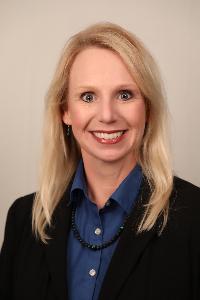 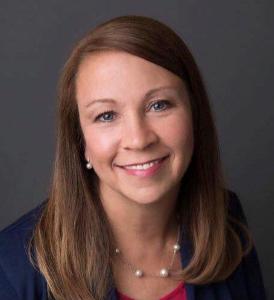 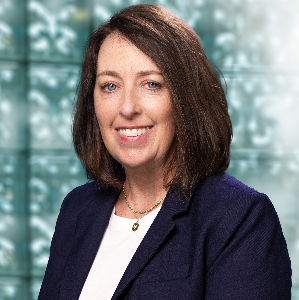 Kellie Benson-Bray
Member Relations Director 
Kbenson-bray@limra.com
(385) 323-6527
Nicole Overmeyer, FLMI, ACS, AIAA
Member Solutions Director
overmeyern@loma.org
(770) 984-6450
Melanie Evans-McHugh
Member Solutions Director
mevans-mchugh@loma.org
(470) 278-6450
[Speaker Notes: (next slide)]
Your Dedicated Partnership Team
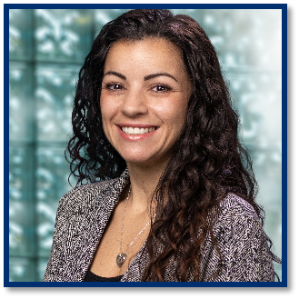 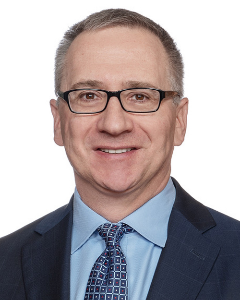 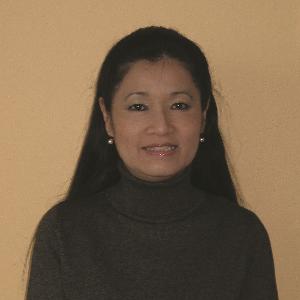 Paul Mlodzik
Member Relations Director 
pmlodzik@limra.com
(519) 830-3755
Sook Maccarone, ALMI, ACS
Canadian Business 
Development Director
maccarones@loma.org
(905) 530-2302
Angelina Weeks, CLF
Member Solutions Director
aweeks@limra.com
(239) 416-3749
[Speaker Notes: (next slide)]